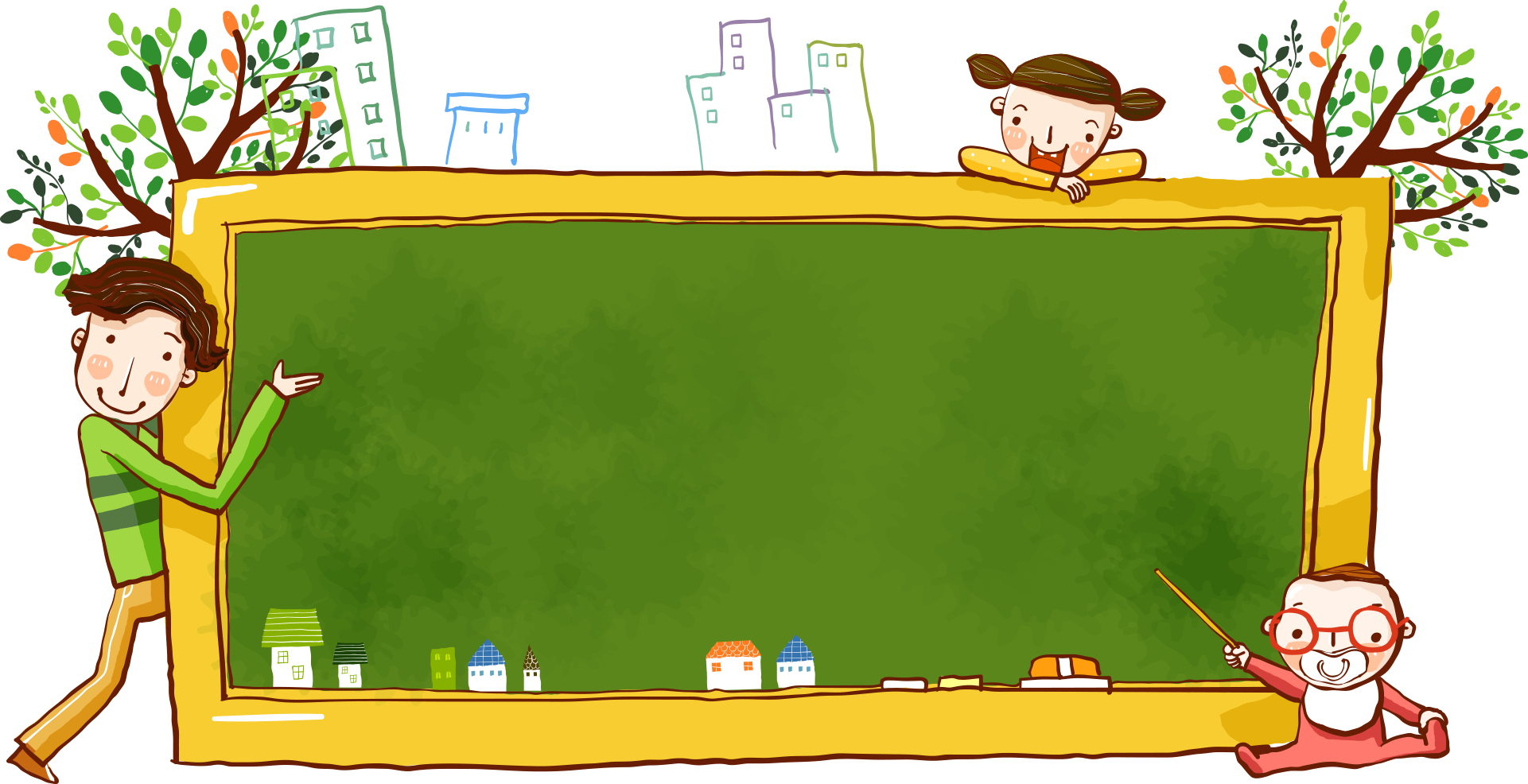 CHÀO MỪNG CÁC EM 
ĐẾN VỚI TIẾT HỌC!!
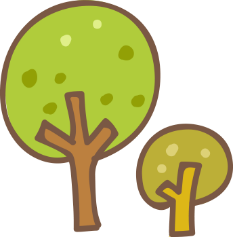 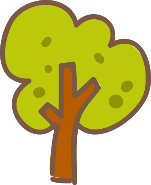 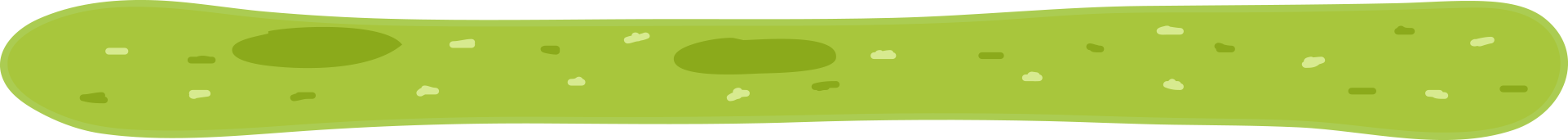 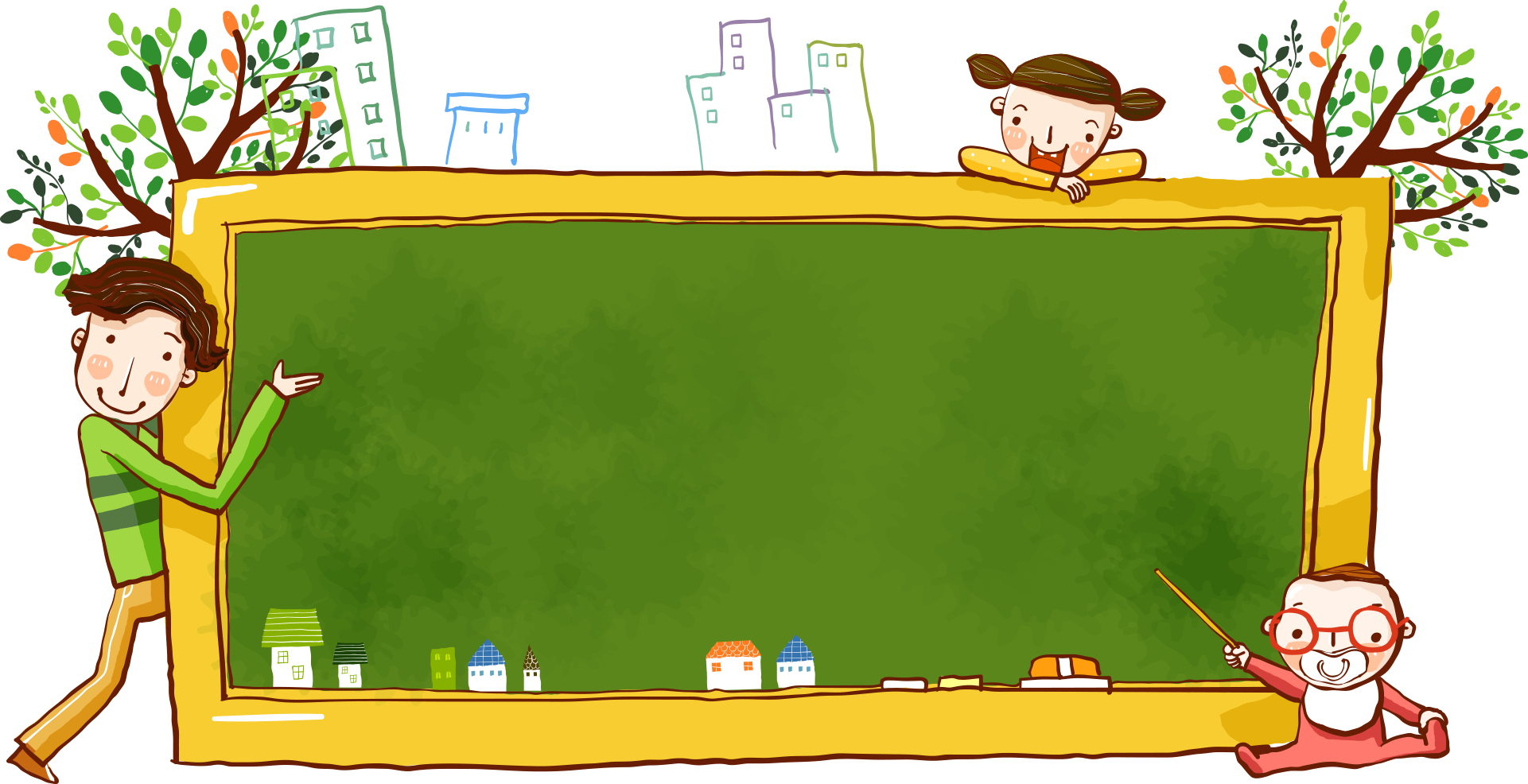 BÀI 4:
BIỂU ĐỒ HÌNH QUẠT TRÒN
(TIẾT 3)
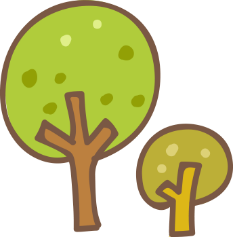 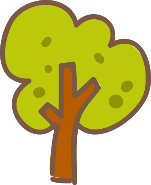 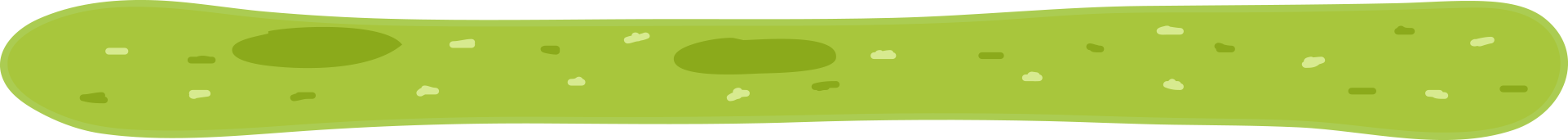 Bài 2. Tổng lượng khí nhà kính đến từ các hoạt động và lĩnh vực kinh doanh ở Singapore vào năm 2020 là (khoảng) 77,2 triệu tấn khí carbonic tương đương. Biểu đồ hình quạt tròn ở Hình 30 biểu diễn lượng phát thải khí nhà kính ở từng lĩnh vực của Singapore vào năm 2020 (tính theo tỉ số phần trăm)
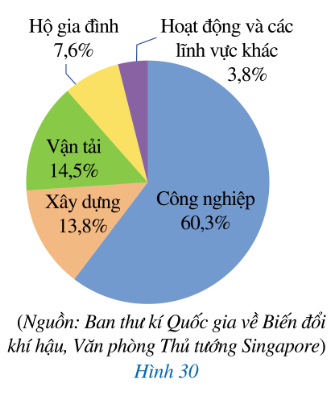 a) Tính lượng khí nhà kính được tạo ra ở từng hoạt động và lĩnh vực của Singapore vào năm 2020.
b) Hoàn thành số liệu ở bảng sau:
Bài 2. Tổng lượng khí nhà kính đến từ các hoạt động và lĩnh vực kinh doanh ở Singapore vào năm 2020 là (khoảng) 77,2 triệu tấn khí carbonic tương đương. Biểu đồ hình quạt tròn ở Hình 30 biểu diễn lượng phát thải khí nhà kính ở từng lĩnh vực của Singapore vào năm 2020 (tính theo tỉ số phần trăm)
a) Tính lượng khí nhà kính được tạo ra ở từng hoạt động và lĩnh vực của Singapore vào năm 2020.
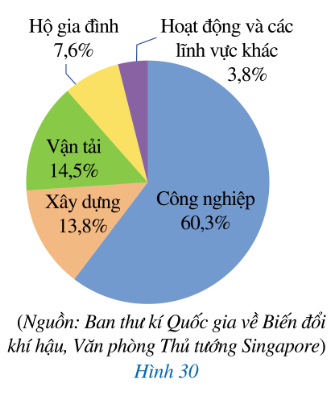 Kết quả:
Bài 2. Tổng lượng khí nhà kính đến từ các hoạt động và lĩnh vực kinh doanh ở Singapore vào năm 2020 là (khoảng) 77,2 triệu tấn khí carbonic tương đương. Biểu đồ hình quạt tròn ở Hình 30 biểu diễn lượng phát thải khí nhà kính ở từng lĩnh vực của Singapore vào năm 2020 (tính theo tỉ số phần trăm)
b) Hoàn thành bảng số liệu.
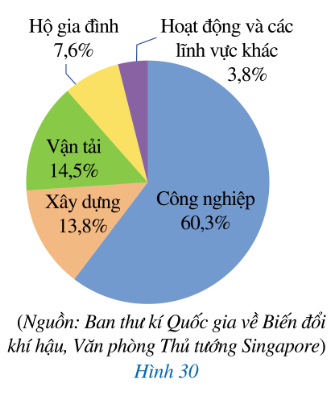 Kết quả:
46,55
10,65
2,93
11,2
5,87
Bài 3. Với dữ liệu đã nêu ở phần mở đầu:
“Năm 2020, Việt Nam xuất khẩu (ước đạt) 6,15 triệu tấn gạo, thu được 3,07 tỉ đô la Mỹ. Biểu đồ hình quạt tròn ở Hình 21 biểu diễn khối lượng xuất khẩu của mỗi loại gạo trong tổng số gạo xuất khẩu (tính theo tỉ số phần trăm).”
a) Tính khối lượng xuất khẩu mỗi loại gạo: gạo trắng, gạo thơm, gạo nếp của Việt Nam trong năm 2020.
b) Trong năm 2020, Việt Nam xuất khẩu khối lượng gạo trắng nhiều hơn tổng khối lượng gạo thơm và gạo nếp là bao nhiêu triệu tấn?
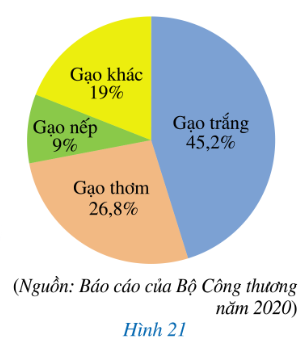 Kết quả:
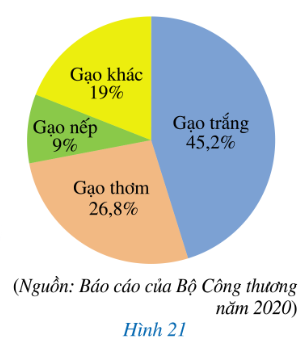 Kết quả:
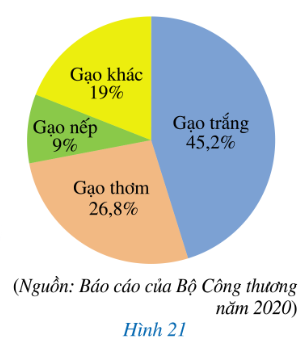 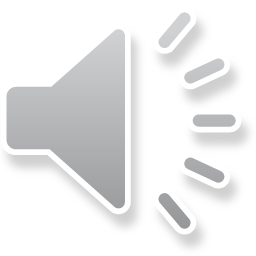 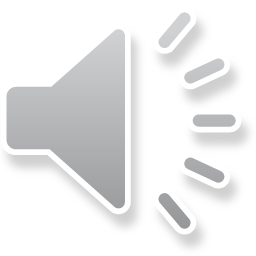 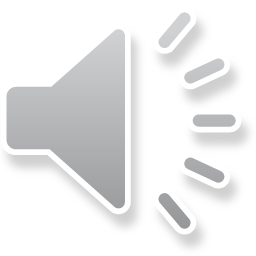 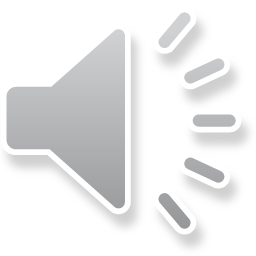 Câu 1. Trong biểu đồ hình quạt tròn, nửa hình tròn biểu diễn
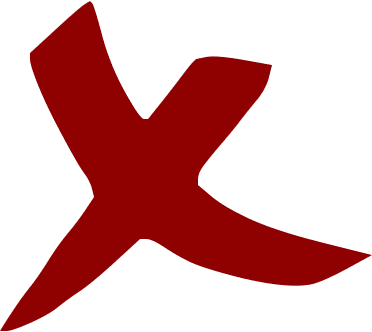 A. 25%
C. 12,8%
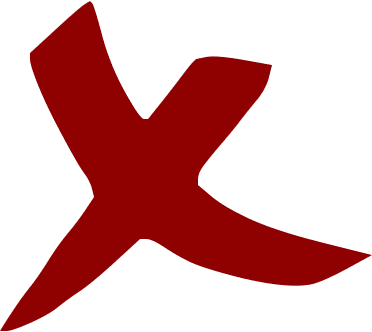 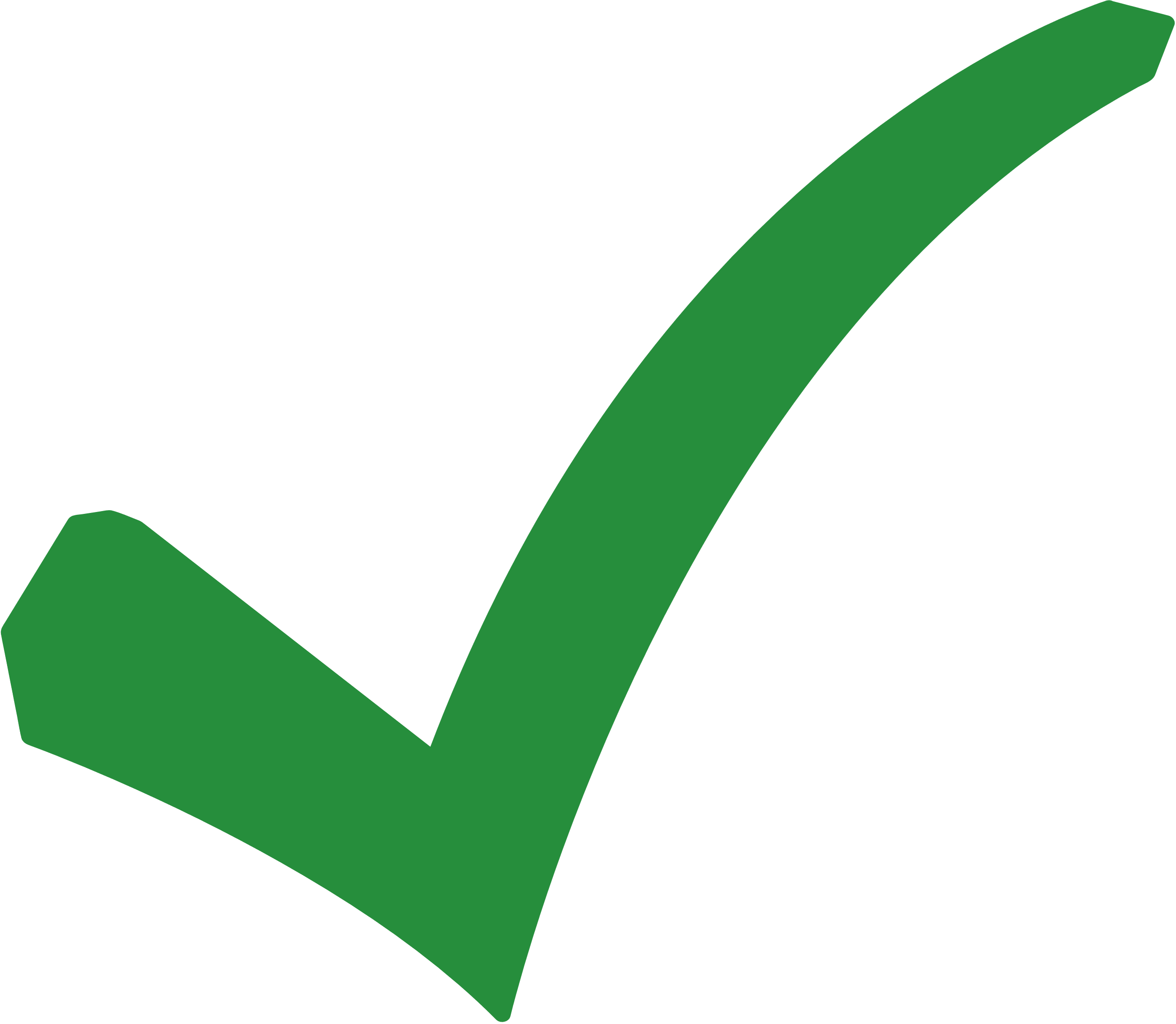 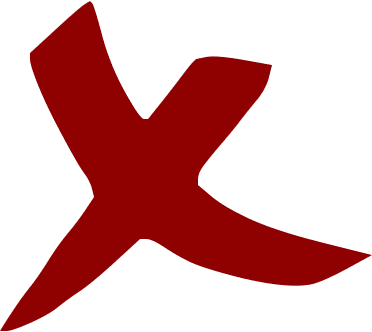 B. 50%
D. 100%
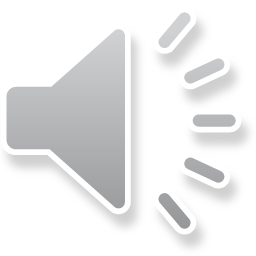 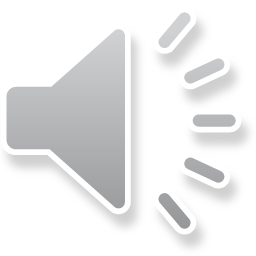 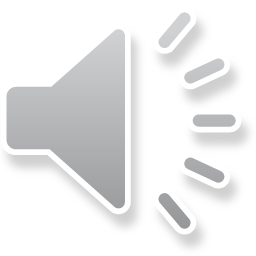 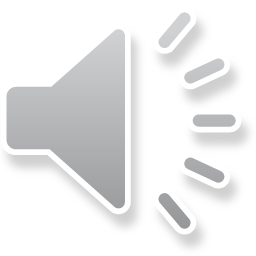 Câu 2. Trong biểu đồ hình quạt tròn, khẳng định nào sau đây không đúng?
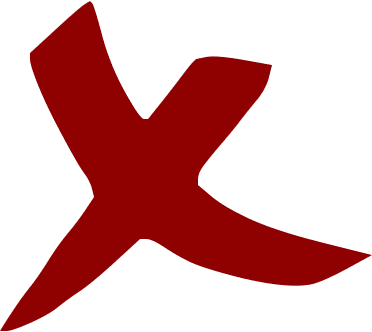 A. Hai hình quạt bằng nhau biểu diễn cùng một tỉ lệ
B. Hình quạt nào lớn hơn biểu diễn số liệu lớn hơn
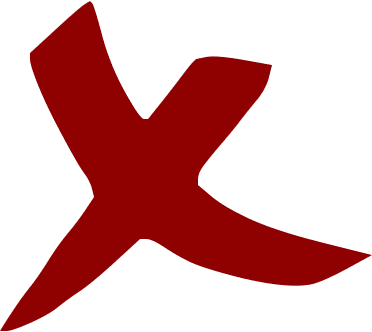 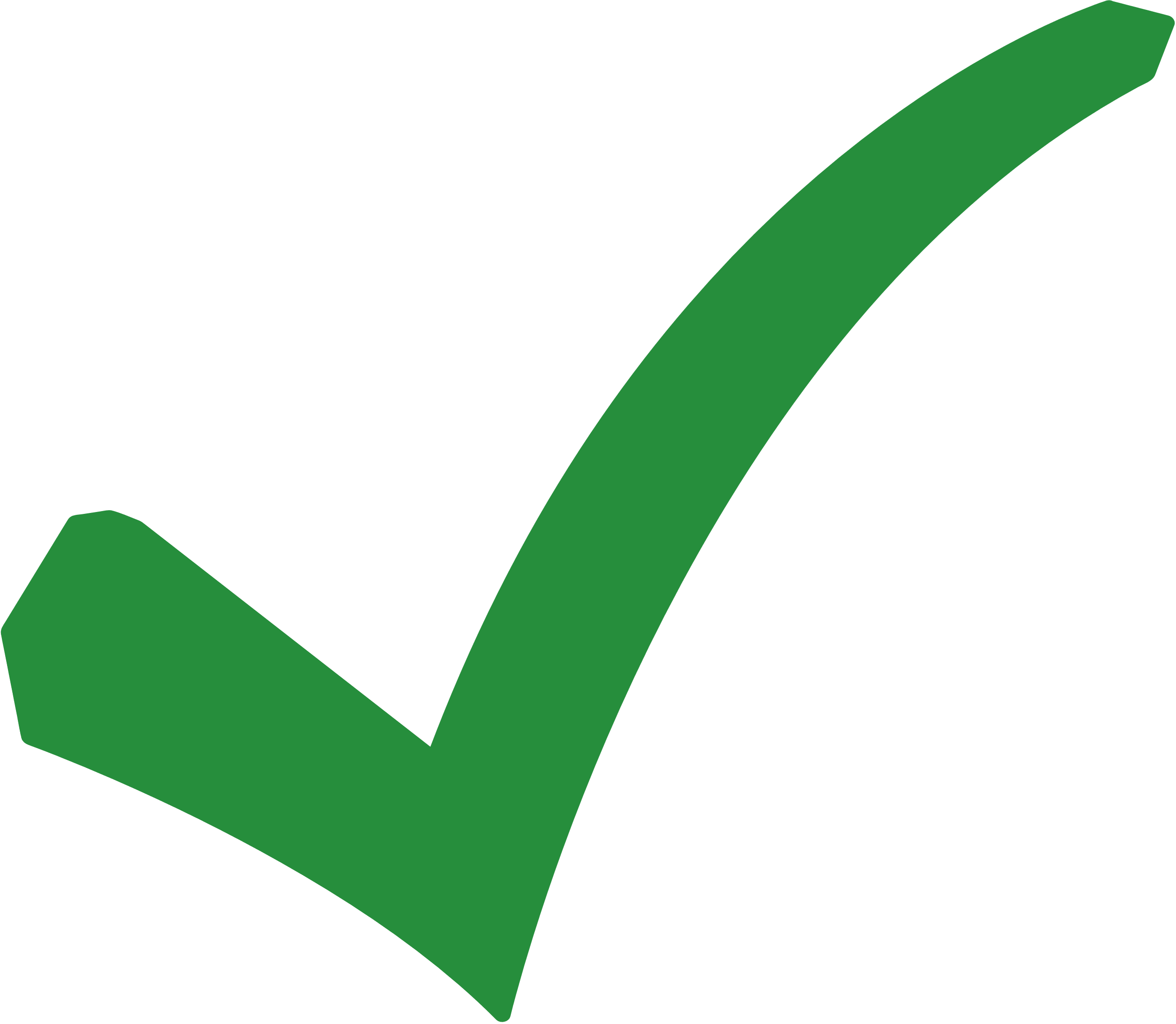 C. Cả hình quạt tròn biểu diễn 75%
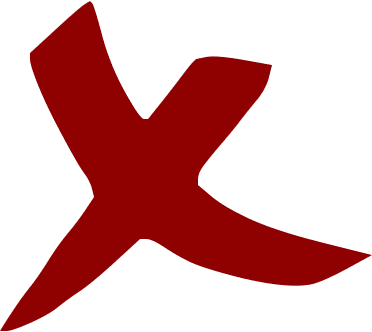 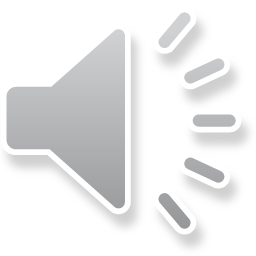 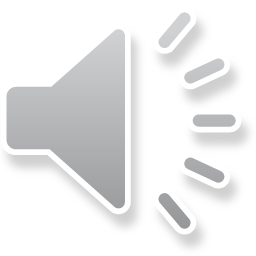 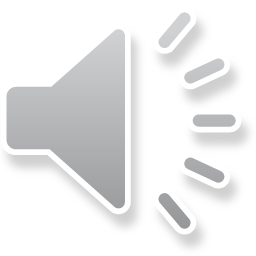 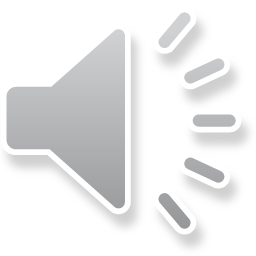 Câu 3. Muốn so sánh các phần trong toàn bộ dữ liệu ta nên dung:
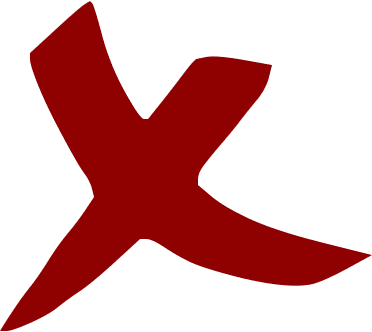 A. Biểu đồ tranh
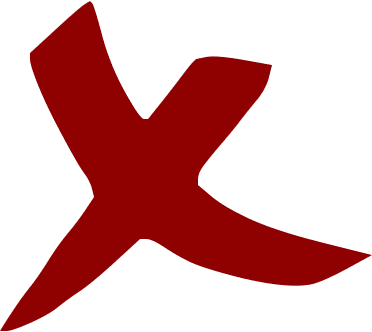 B. Biểu đồ cột
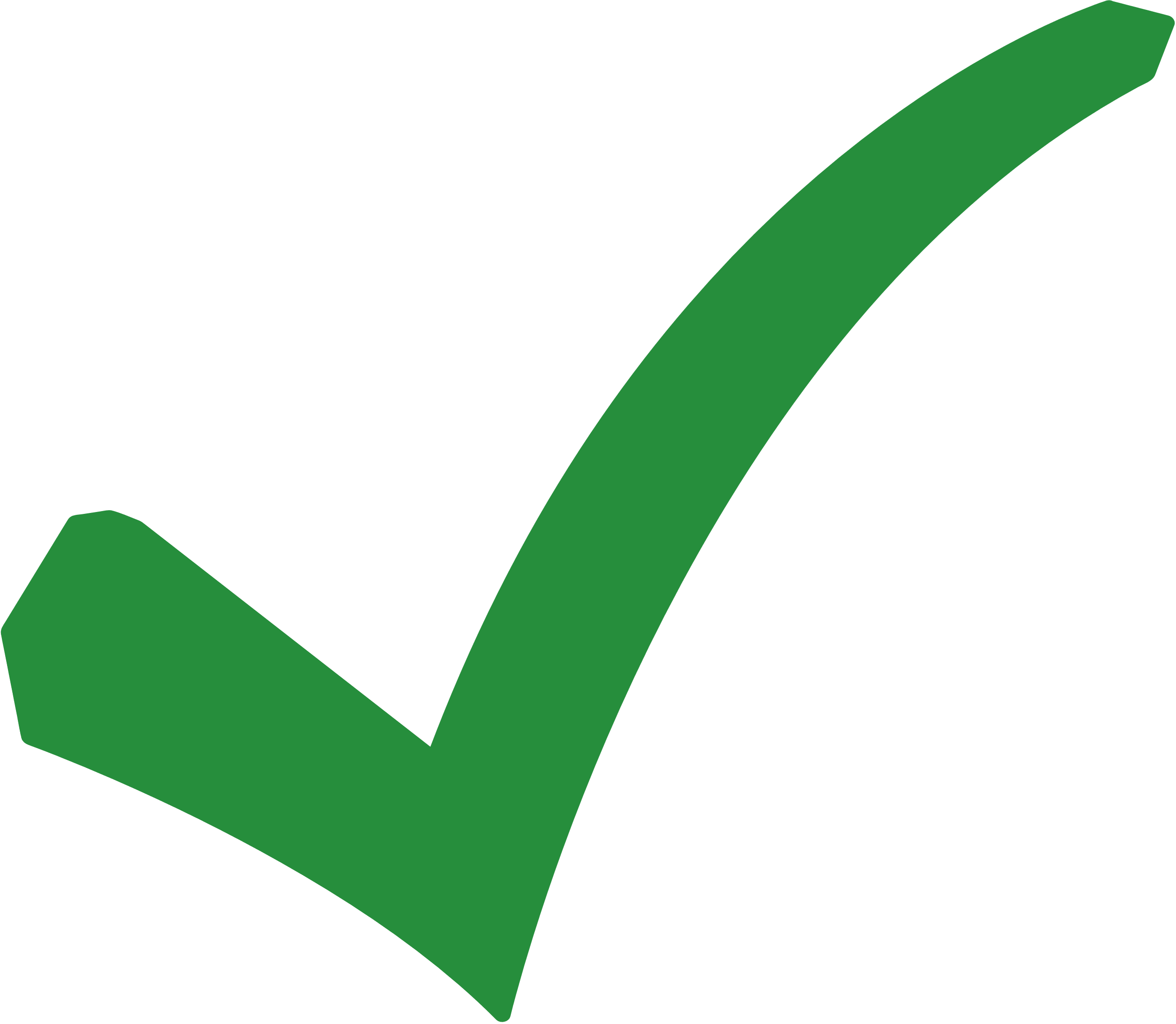 C. Biểu đồ hình quạt tròn
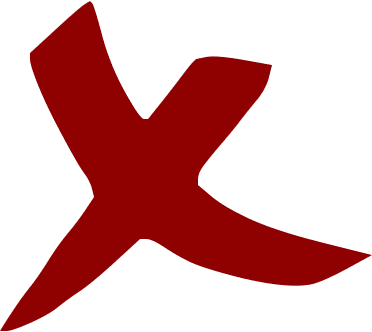 D. Biểu đồ đoạn thẳng
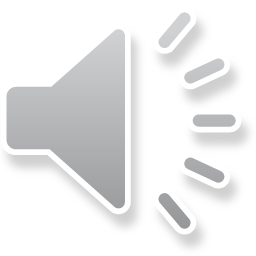 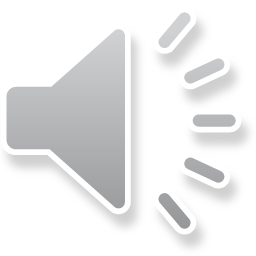 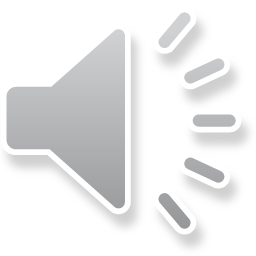 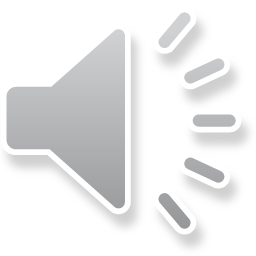 Câu 4. Kết quả điều tra về sự ưa thích các loại màu sắc của 120 học sinh ở một trường tiểu học được cho trên biểu đồ hình quạt bên. Em hãy cho biết có bao nhiêu học sinh thích màu tím:
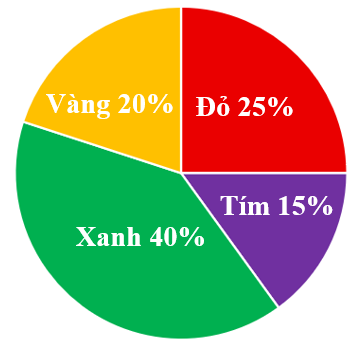 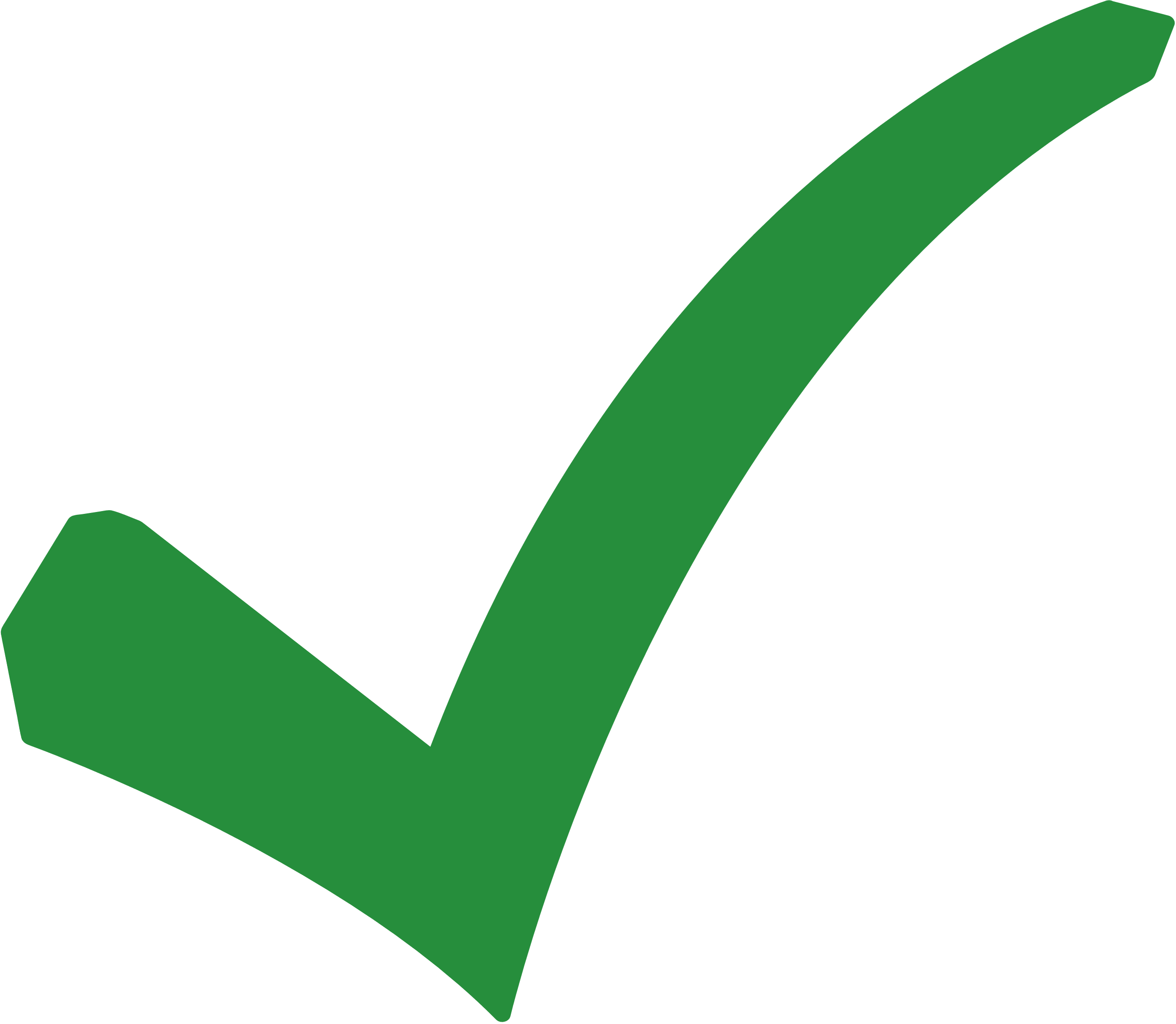 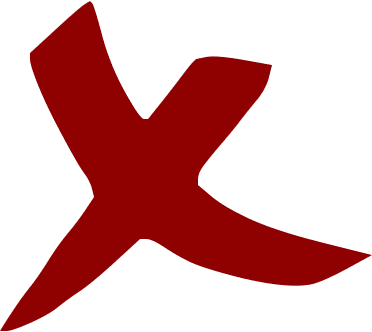 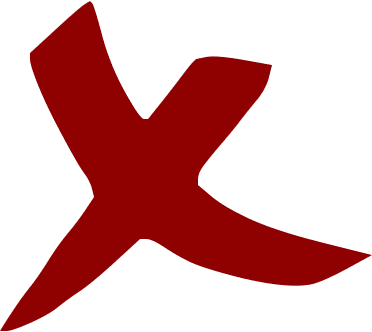 D. 17 học sinh
A. 13 học sinh
C. 15 học sinh
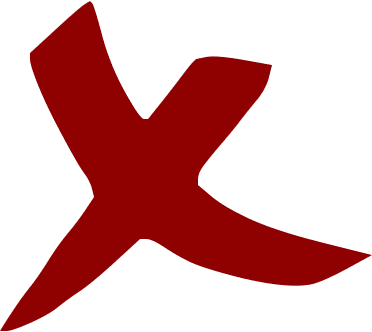 B. 18 học sinh
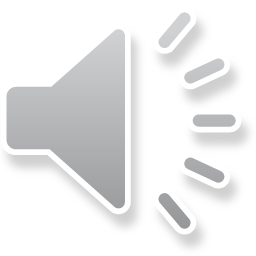 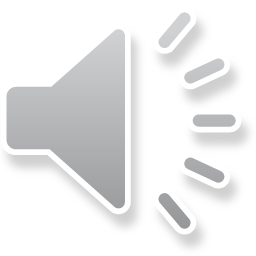 Câu 5. Biểu đồ hình quạt sau biểu diễn tỉ số phần trăm kết quả xếp loại học lực của học sinh lớp 7D. Biết lớp 7D có 40 học sinh. Lớp 7D có bao nhiêu học sinh giỏi?
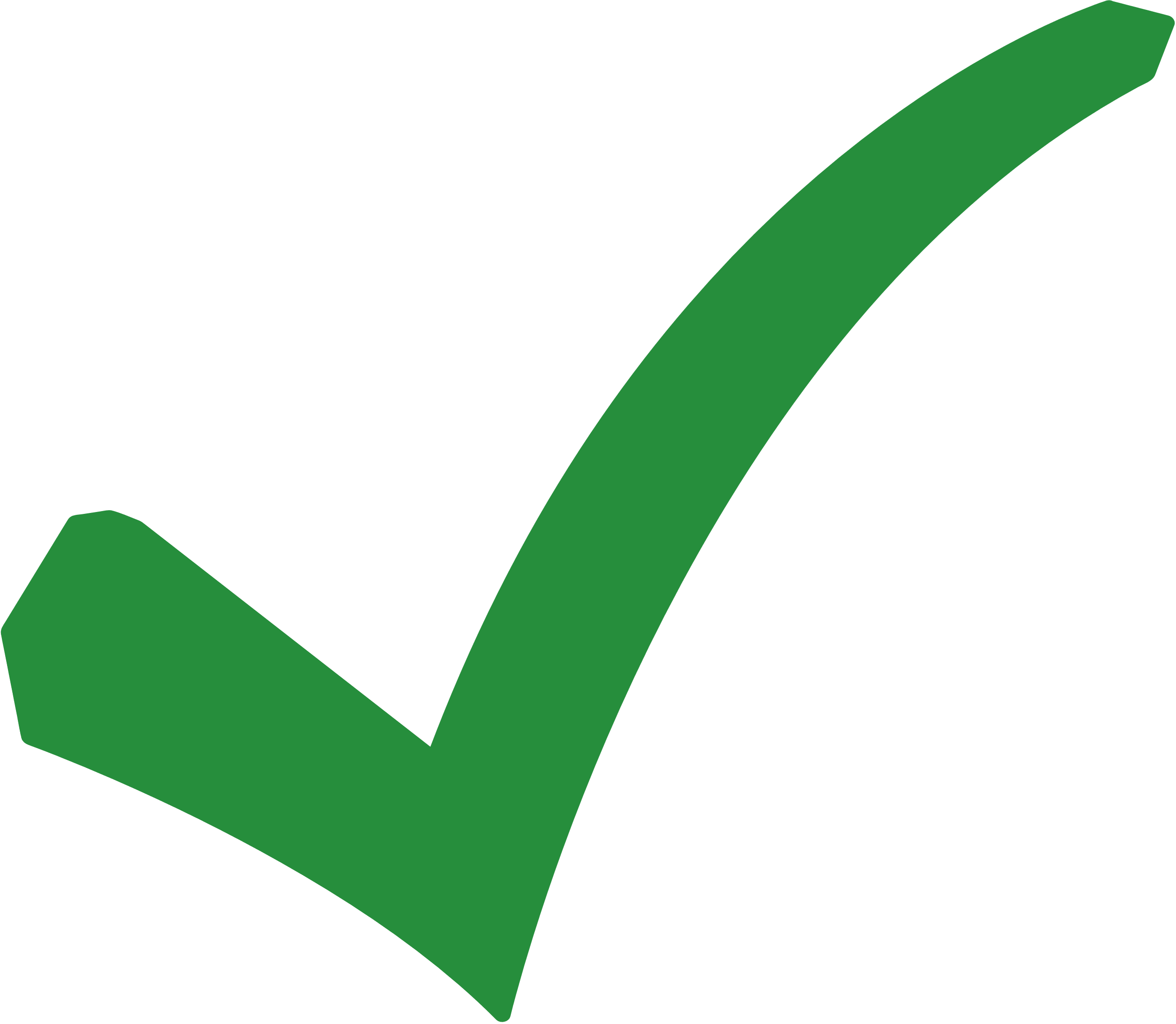 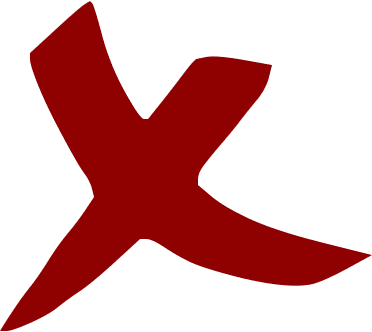 C. 22
A. 12
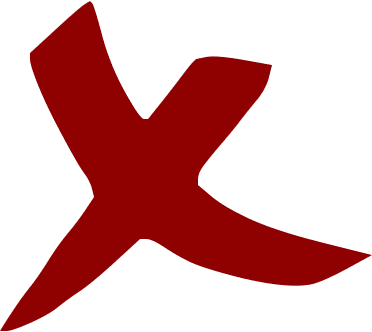 B. 13
D. 23
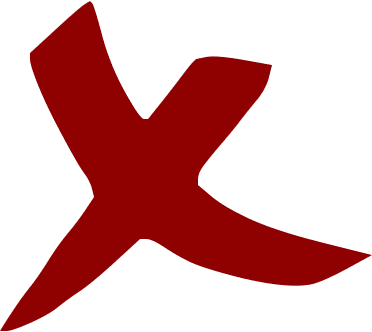 HƯỚNG DẪN VỀ NHÀ
Hoàn thànhh các BT 12,13,14  SBT
Ghi nhớ kiến thức trong bài.
Tìm hiểu các biểu đồ hình quạt tròn trên báo chí, internet, đọc và mô tả các kết quả, phân tích và xử lí dữ liệu biểu diễn bằng biểu đồ hình quạt tròn.
Chuẩn bị bài mới
 “Bài 5: Biến cố trong một số trò chơi đơn giản"